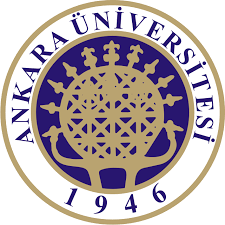 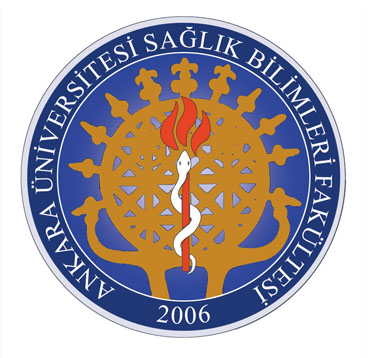 Sağlık bilimleri fakültesi
Sağlık Hukuku
IV. bölüm
SAĞLIK ÇALIŞANLARI-HASTA ARASINDAKİ İLİŞKİ
Hasta ile sağlık çalışanı arasındaki hukuki ilişki somut olaya göre farklı şekillerde vücut bulabilir. Hastanın, bir hastaneye başvurduğunda hasta ile sağlık çalışanı arasındaki ilişki kural olarak haksız fiil hükümlerine göre değerlendirilecekken; hastanın, hekimin muayenehanesine başvurması halinde sağlık çalışanı hasta arasındaki ilişki bir sözleşme ilişkisi teşkil edecektir.
Hasta hekimin muayenehanesine ya da özel hastaneye başvurduğunda ve hekimden de tedaviye ilişkin kabul geldiğinde hekimle veya hastaneyle hasta arasında sözleşme kurulmuş olur. Bu sözleşme ilişkisi, hekimin ve aynı şekilde hastanın taleplerinin, haklarının ve yükümlülüklerinin temelini oluşturacaktır. Sözleşmenin konusunu, hekimin hastasını muayene etmesi, teşhis koyması ve tedavi etmesi oluşturmaktadır.
TEDAVİ SÖZLEŞMESİ
Hasta ile hekim veya özel hastane arasında kurulan ve konusunu tıbbi teşhis ve tedavinin oluşturduğu sözleşmeler, tedavi veya hekimlik sözleşmeleri olarak adlandırılmaktadır. Başka bir ifade ile hekimlik ya da tedavi sözleşmeleri, hasta veya yasal temsilcisi ile serbest çalışan hekim arasında kurulan, hekimin hastayı muayene etmeyi, bir teşhis koymayı ve tedavi etmeyi; hasta veya yasal temsilcisinin de bunun karşılığında bir bedel ödemeyi üstlendiği tam iki tarafa borç yükleyen bir sözleşmedir.
TEDAVİ SÖZLEŞMESİ
7.11.2013 tarih ve 6502 sayılı Tüketicinin Korunması Hakkında Kanun’un 3. maddesinde tüketici işlemi tanımının altına 4072 sayılı Tüketicinin Korunması Hakkında Kanun’dan farklı olarak vekalet ve eser sözleşmesinin de aralarında bulunduğu bazı sözleşme tipleri de eklenmiştir. Yapılan bu değişiklikle birlikte, iş görme sözleşmesi teşkil eden tedavi sözleşmesi, uygulama ve doktrinin büyük bir kısmı tarafından tüketici işlemi altında değerlendirilmeye başlanmıştır. Ancak önemle belirtilmelidir ki, hasta ile hekim arasında mevcut olan sözleşmesel ilişkinin aynı zamanda tüketici sözleşmesi olarak adlandırılabilmesi, bu ilişkinin tüketici işleminin taşıması gereken diğer özellikleri de taşımasına bağlıdır. Bir işlemin tüketici işlemi olabilmesi için, taraflarından birinin tüketici, başka bir ifadeyle ticari veya mesleki amaçla hareket etmeyen bir kişi; işlemin diğer tarafını ticari veya mesleki amaçla hareket eden karşı tarafın oluşturması ve yapılan işlemin bir tüketici işlemi olarak Tüketicinin Korunması Hakkında Kanun’da öngörülmüş olması gerekmektedir. Bu anlamda hastanın ticari veya mesleki amaçla hareket etmemesi halinde, işlemin karşı tarafını oluşturan hekim mesleki amaçla hareket ettiği ve temelde iş görme sözleşmesi teşkil eden hekimlik sözleşmesi de 6502 sayılı Kanun’da öngörüldüğü için, tedavi sözleşmesi bir tüketici sözleşmesi niteliği taşıyacaktır.
Sui generis sözleşme olduğu görüşü
İlk görüşe göre, tedavi sözleşmesi, kendine özgü (sui generis) bir sözleşmedir ve bu sözleşme türünün, Borçlar Kanunu’ndaki diğer sözleşmelerden biriyle açıklanabilmesi mümkün ve doğru değildir. Çünkü hekimlik sözleşmesi de tam iki tarafa borç yükleyen sözleşme olmasına rağmen, hekimin borcu, hastanın borcunun aksine, “mal” varlığı ile ölçülememekte ve hekimin her hangi bir hatası sonucunda sözleşmenin karşı tarafı bu hatayı bazen hayatıyla olmak üzere “can” varlığıyla ödemektedir.
Vekalet sözleşmesi görüşü
Tedavi sözleşmesini bir vekalet ilişkisiyle açıklayan görüşe göre, hasta ile hekim veya özel hastane arasında bir vekâlet sözleşmesi vardır. Vekâlet sözleşmesi çerçevesinde hasta, hekimi vekil tayin edecek ve rızası doğrultusunda hekimi yönlendirecektir. Hekim ise, bu sözleşmeye dayanarak bilgi ve tecrübeleri vasıtasıyla hasta için en uygun gördüğü tedaviyi uygulayacaktır.
Eser sözleşmesi olduğu durumlar
Eser sözleşmesi sayılan tedavi sözleşmelerinin başında estetik ameliyatları (kozmetik müdahaleler) gelir.
Eser Sözleşmesi sayılan bir diğer tedavi sözleşmesi türü de diş hekiminin takma diş takması, protez ve diş dolgusu yapması edimlerini içeren sözleşmelerdir.